Intensity-Duration-Frequency Curves
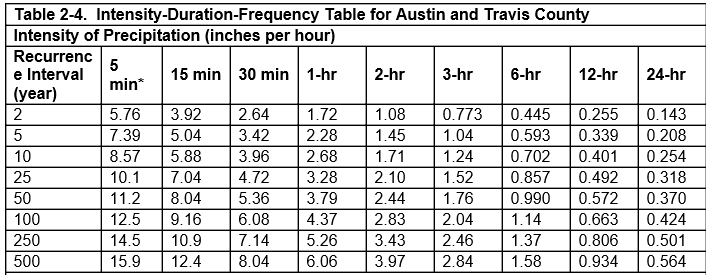